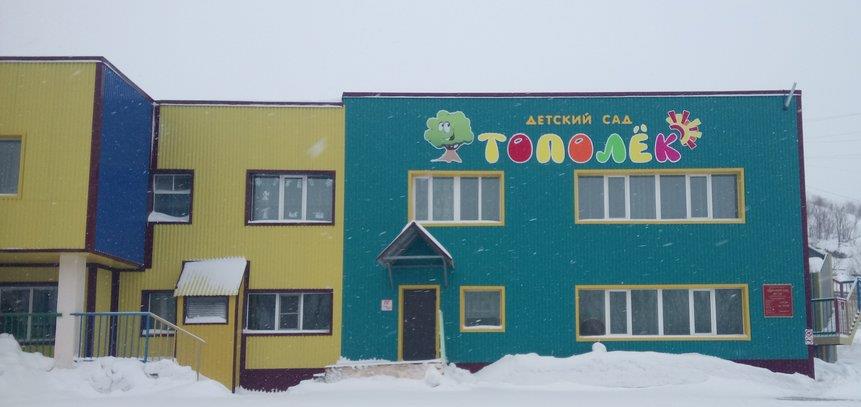 Муниципальное бюджетное дошкольное образовательное учреждение «Детский сад № 10» г. Петропавловск-Камчатский
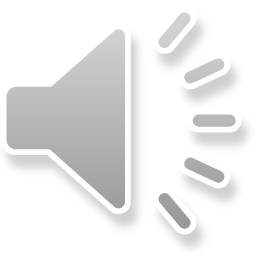 Наша группа
«Яблонька»
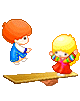 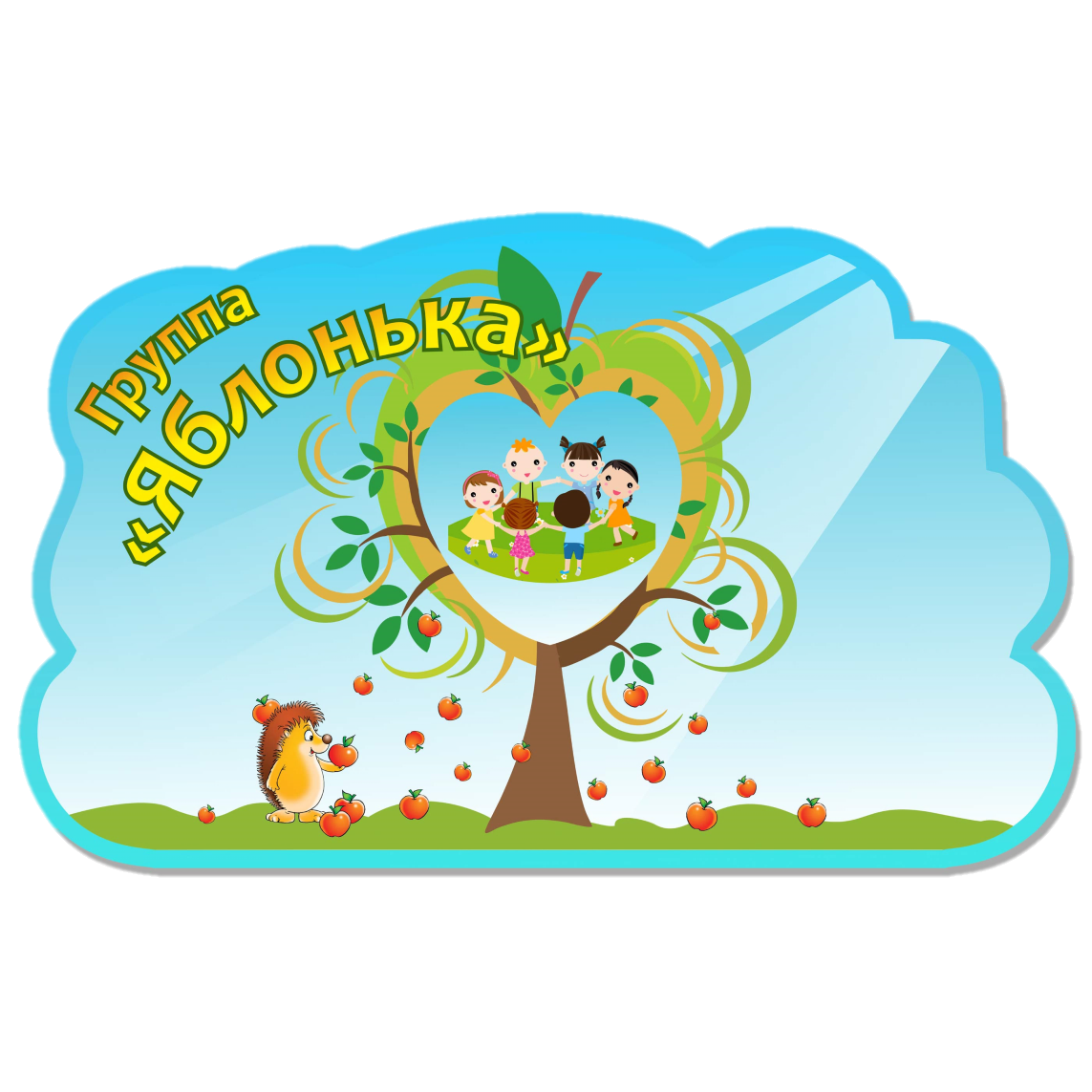 Наши воспитатели
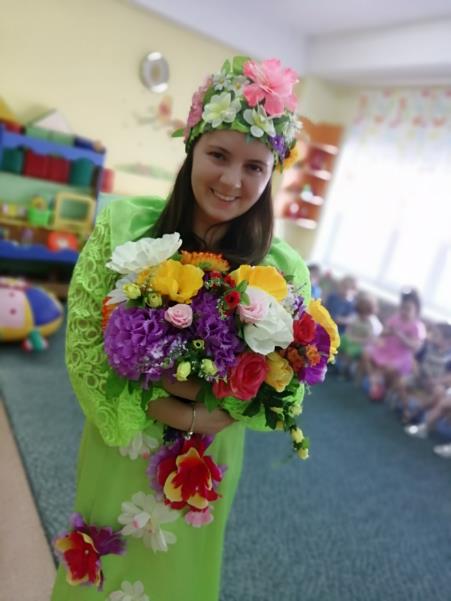 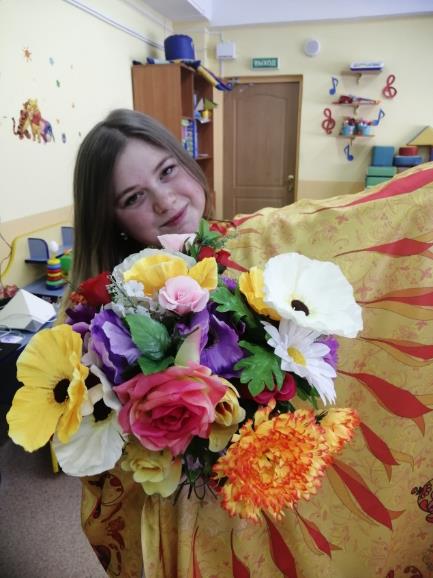 Иванова Надежда Андреевна
Пешехонова Екатерина Георгиевна
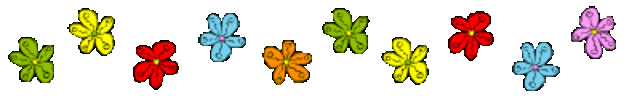 Наши младшие воспитатели
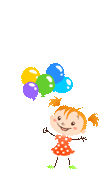 Лопунова Мария Валентиновна
Черкасова Анастасия Викторовна
В нашей группе 17 деток
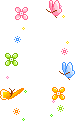 Наши Девочки:
Бибякова Алина
Воронцова Арина
Полякова София
Савина Дарья
Серкина Варвара
Федосеева Ева
Новикова Алиса
Мохова Виктория
Наши мальчики:
Бранов Николай
Гусаков Лев
Гыщак Даниил
Давыдов Павел
Зенченков Никита
Зубков Захар
Коробейников Павел
Куринный Никита
Чурбаков Михаил
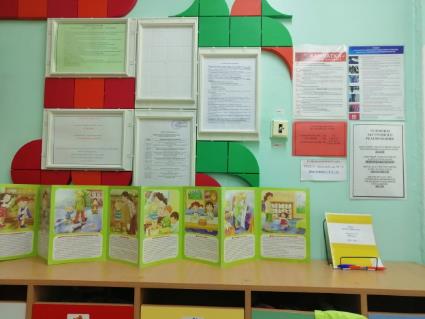 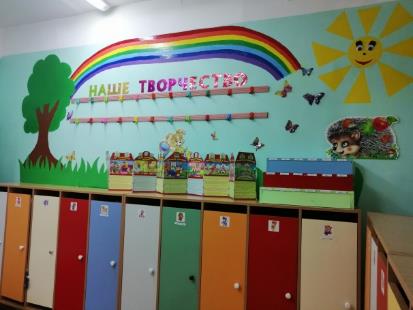 В нашей группе детей встречает яркое солнце и красочная радуга.

А родителей много полезной информации
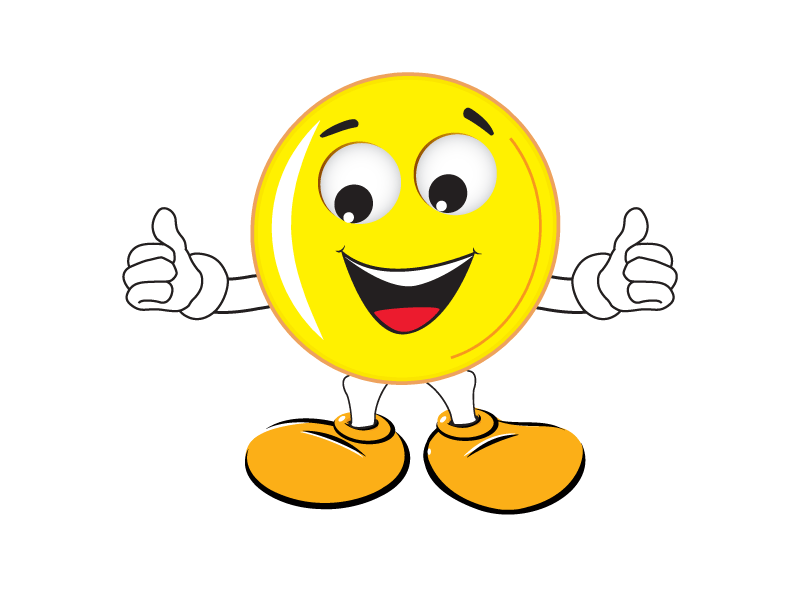 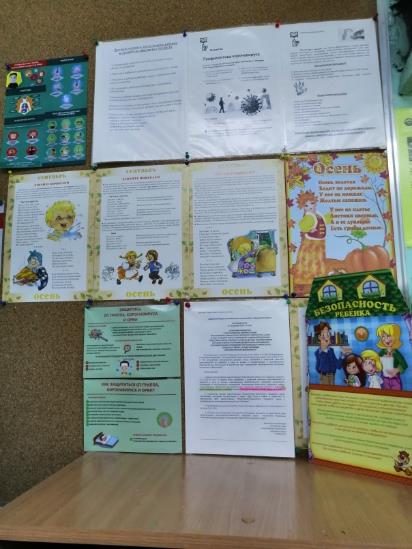 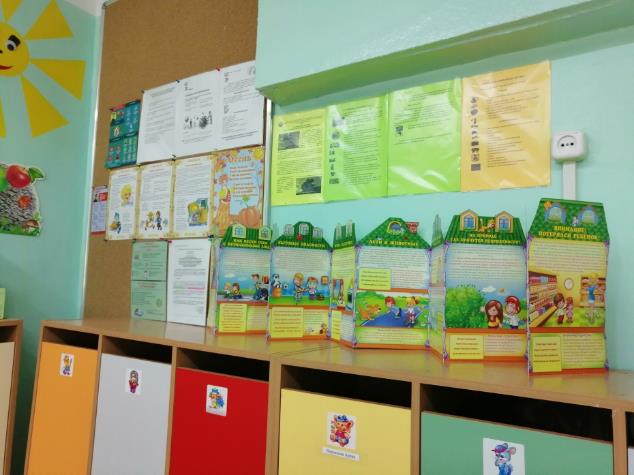 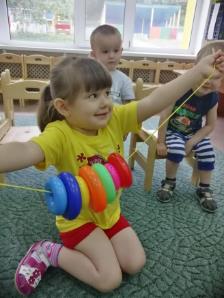 Каждый наш день проходит весело и интересно
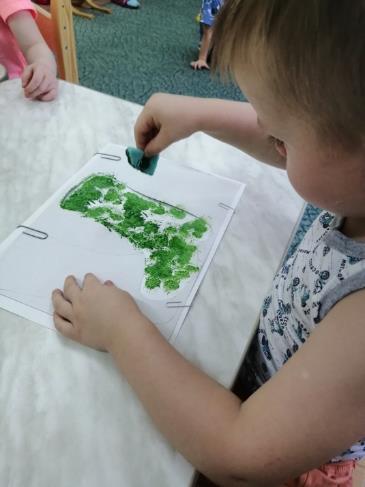 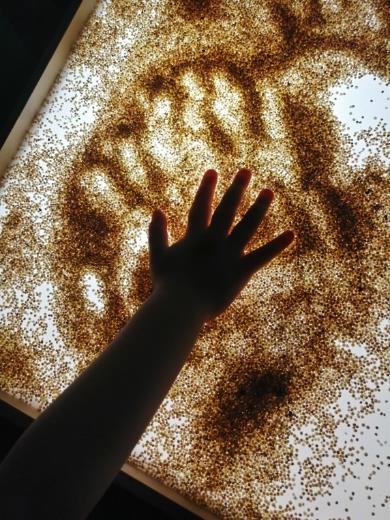 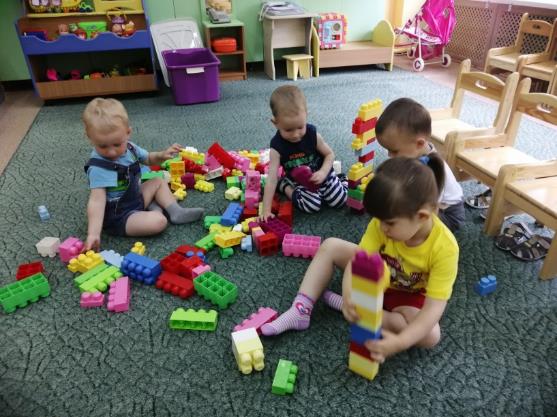 По утрам мы едим вкусный завтрак и учимся играя
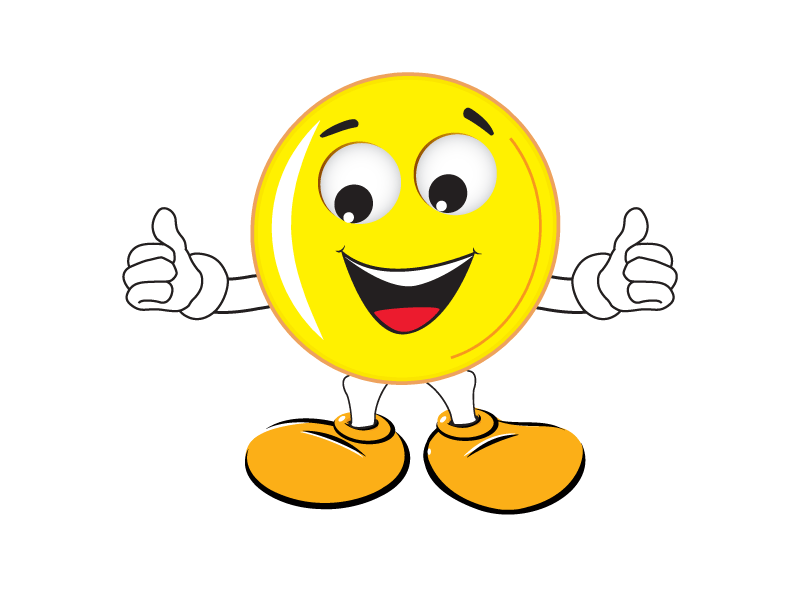 Создание предметно-пространственной среды
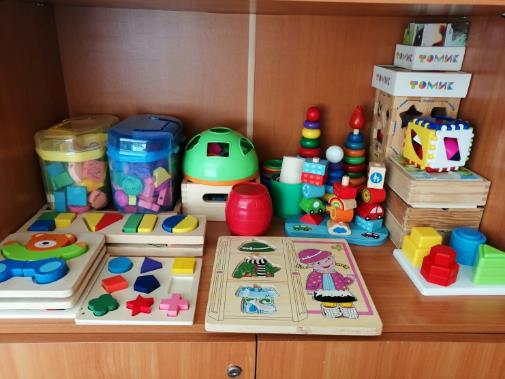 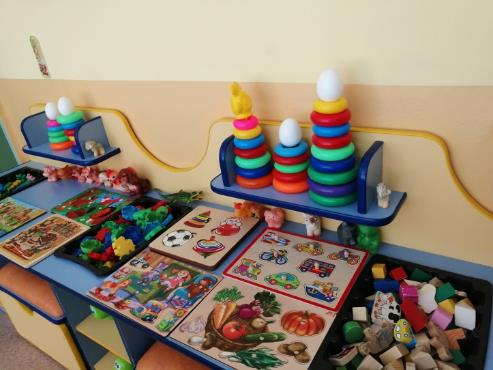 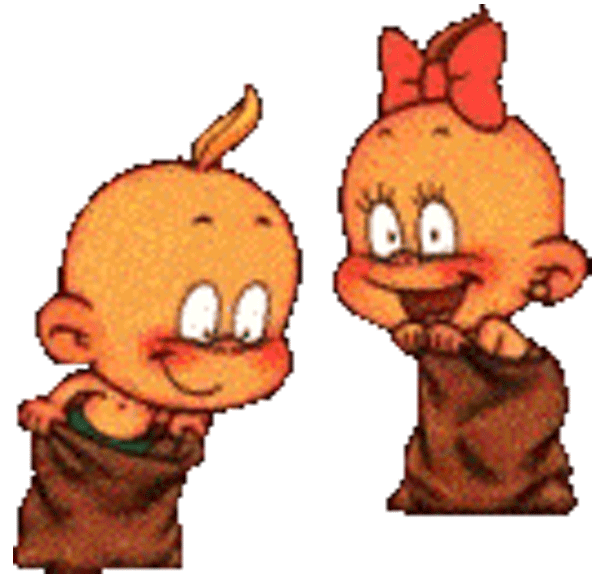 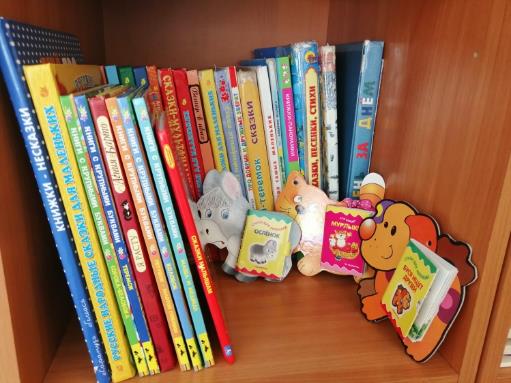 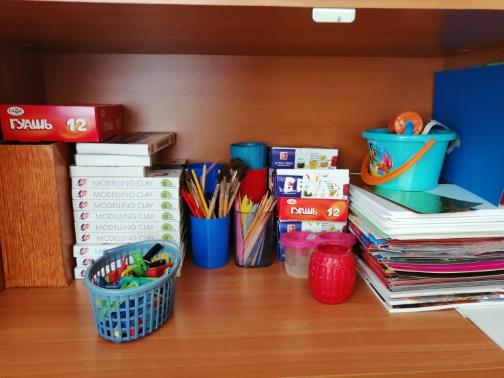 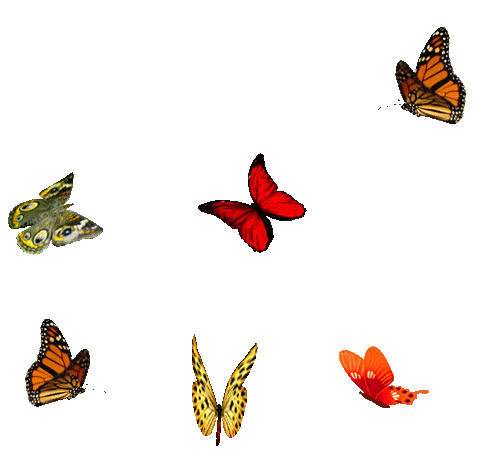 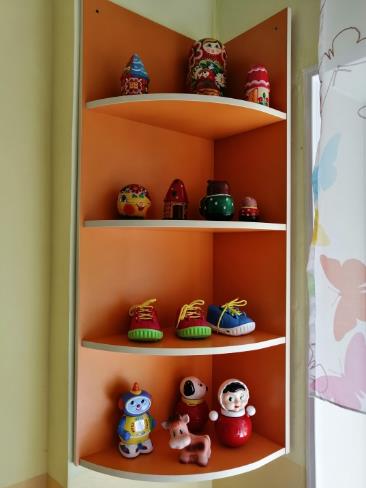 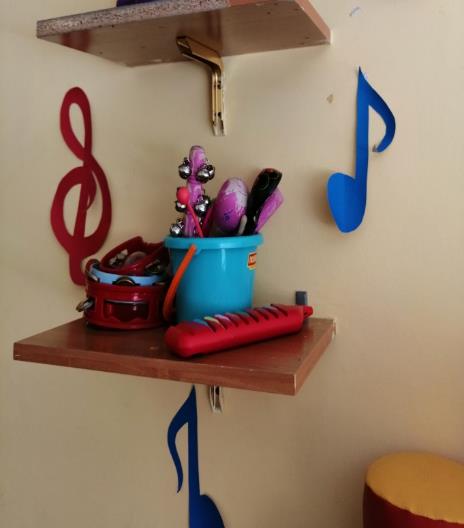 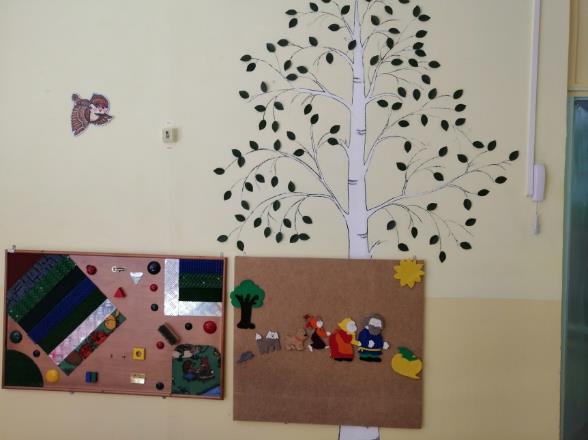 Игровые зоны
«Кухня»
«Спортивный уголок»
«Салон красоты»
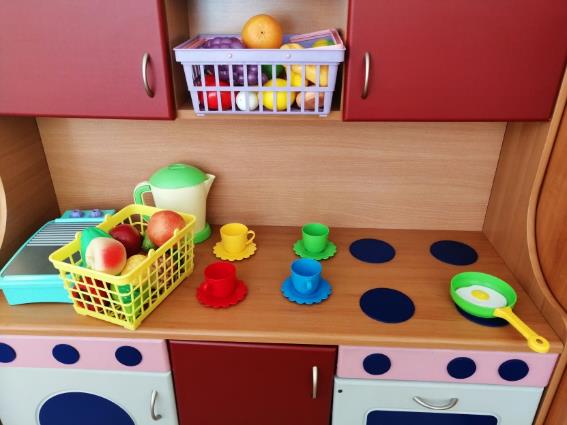 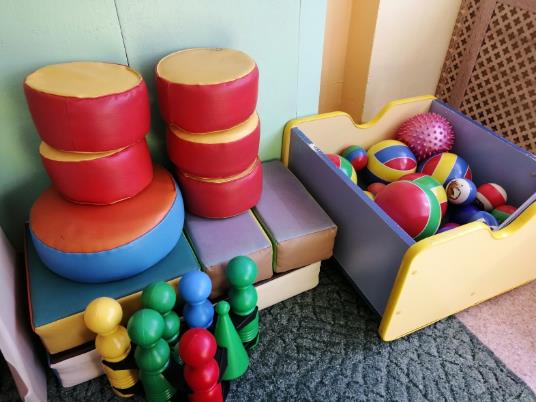 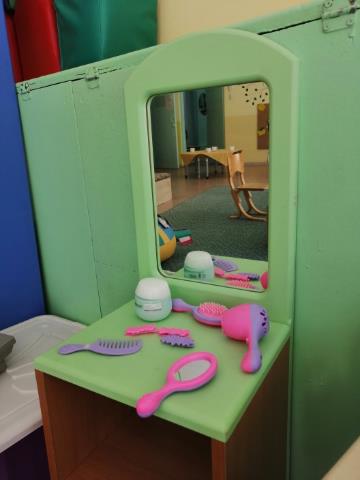 Картотеки
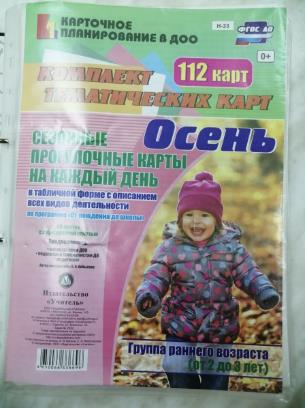 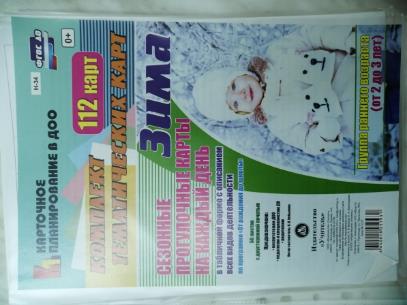 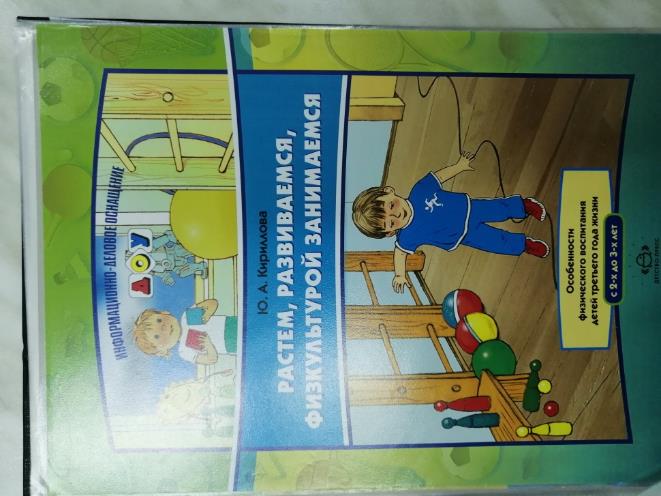 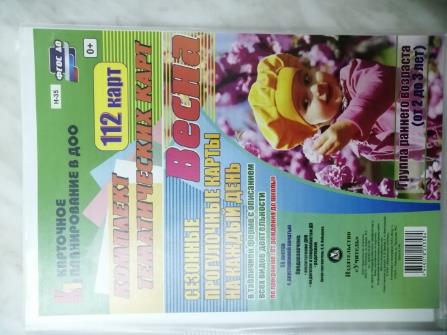 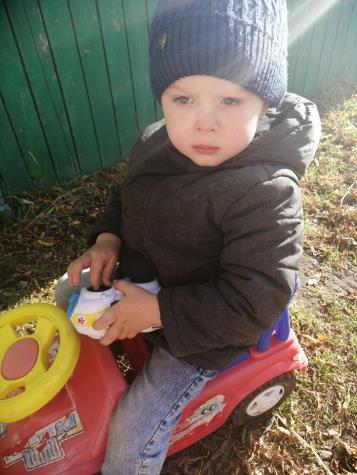 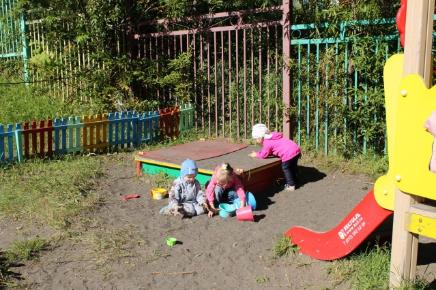 Мы гуляем
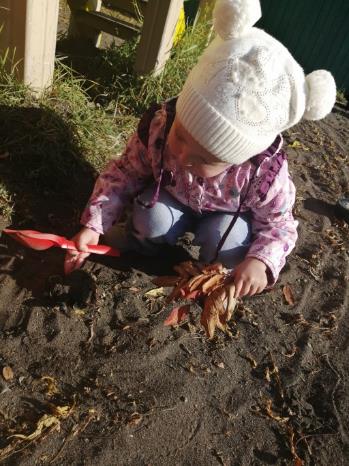 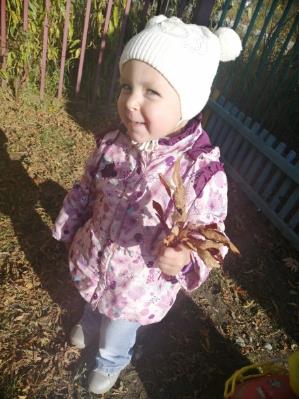 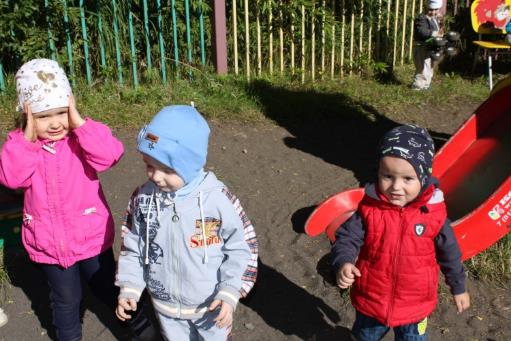 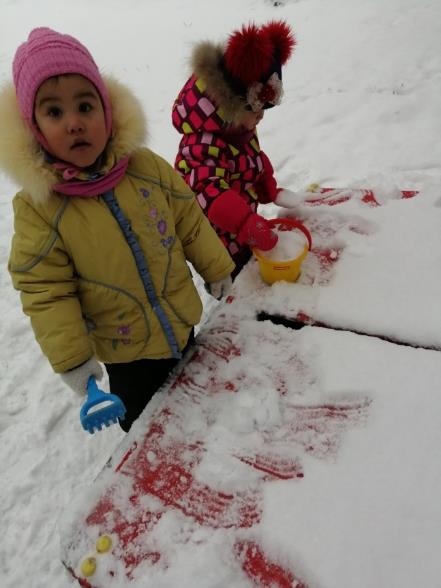 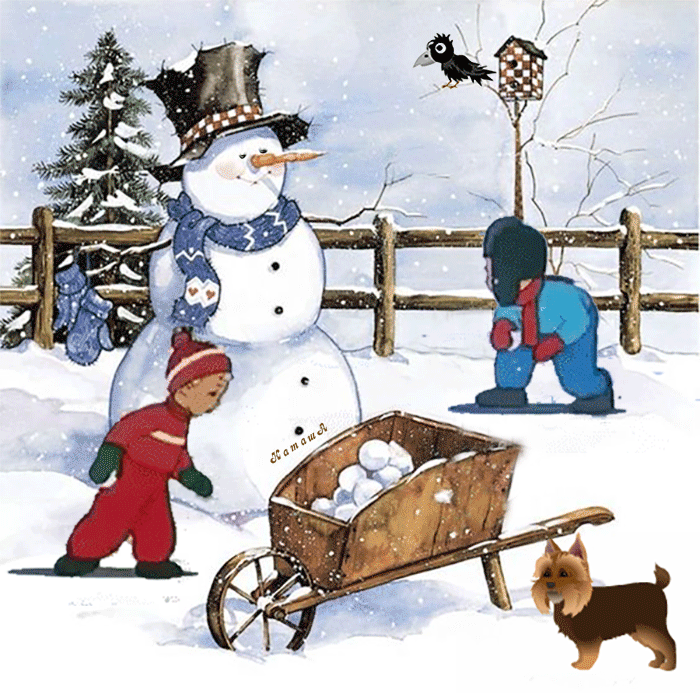 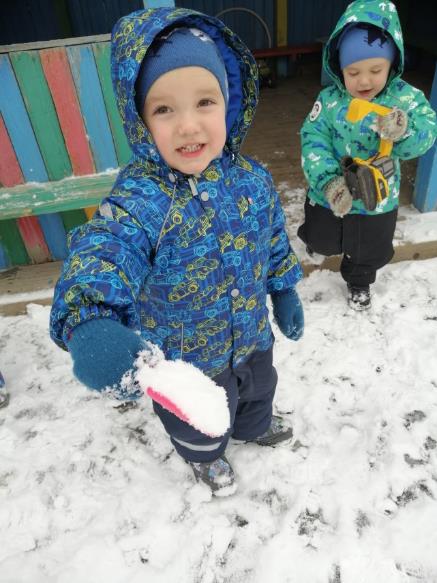 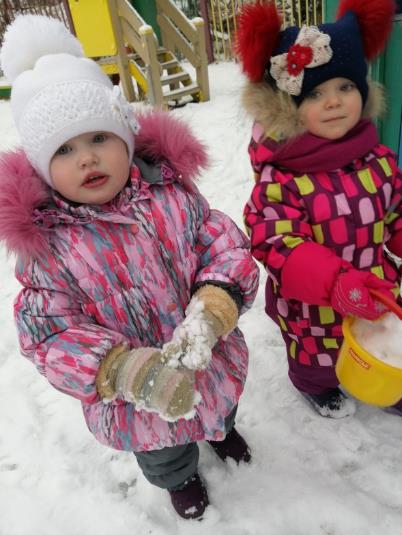 Наши праздники
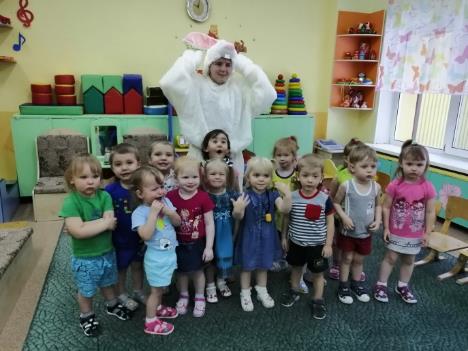 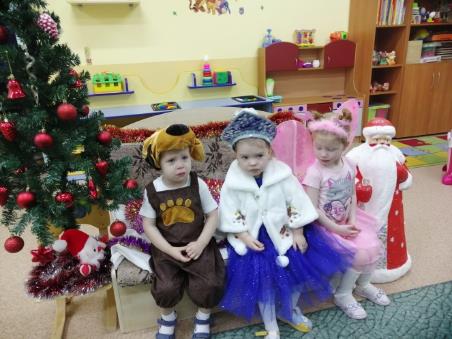 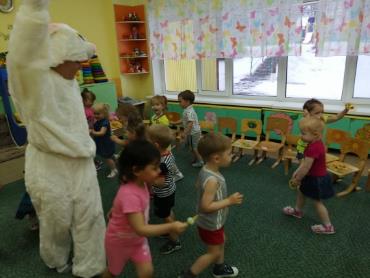 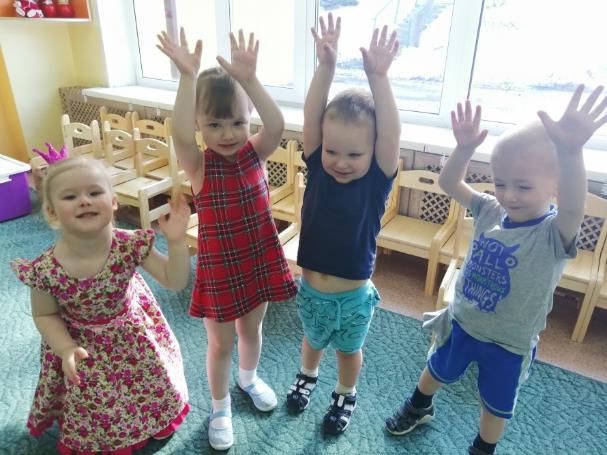 Ещё к нам часто приходят гости
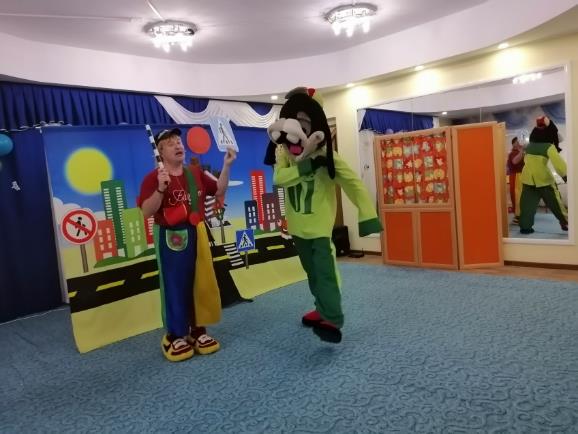 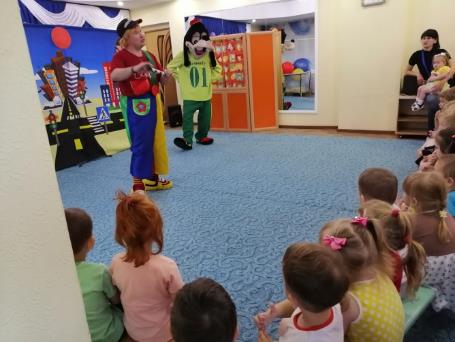 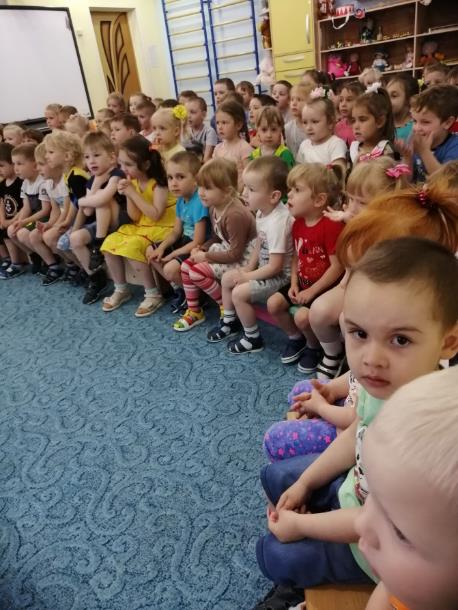 Спасибо за внимание
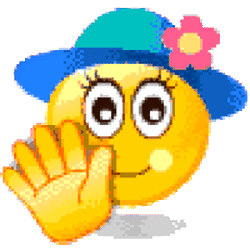